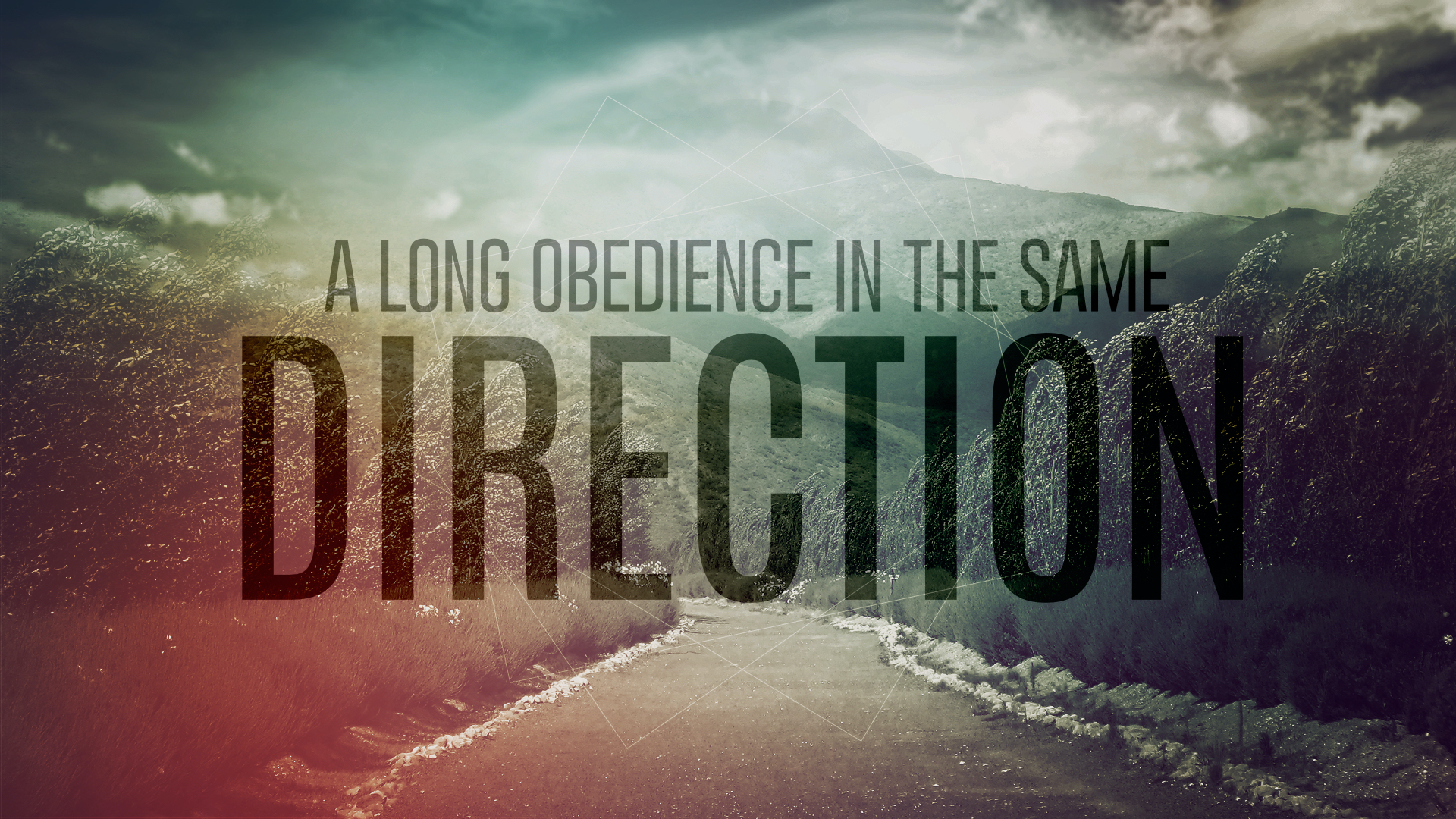 How wonderful, how beautiful, when brothers and sisters get along!
- Psalm 133
It’s like costly anointing oil flowing down head and beard, Flowing down Aaron’s beard, flowing down the collar of his priestly robes.
- Psalm 133
It’s like the dew on Mount Hermon flowing down the slopes of Zion.
- Psalm 133
Yes, that’s where God commands the blessing, ordains eternal life.
- Psalm 133
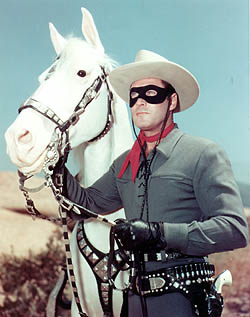 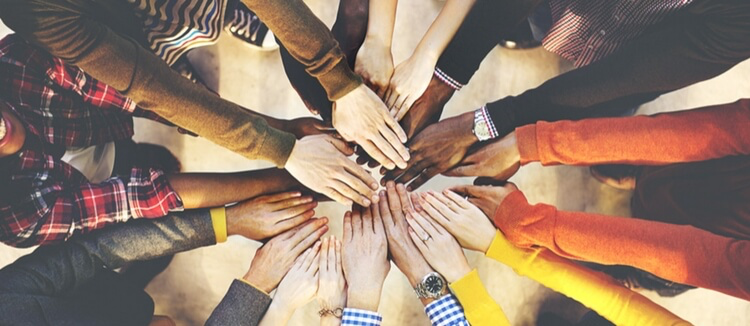 I. Living Together In Community
Let us hold fast the confession of our hope without wavering, for He who promised is faithful; and let us consider how to stimulate one another to love and good deeds, not forsaking our own assembling together, as is the habit of some, but encouraging one another; and all the more as you see the day drawing near.
- Hebrews 10:23-25
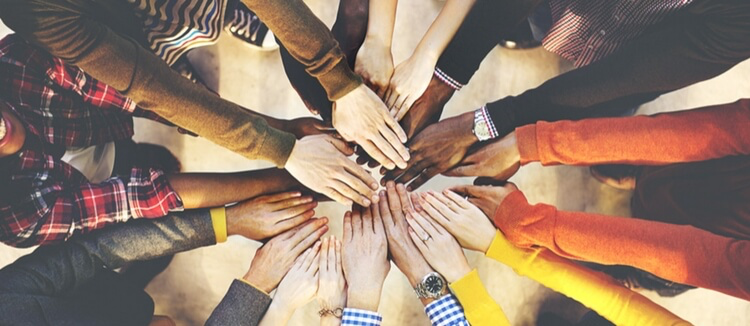 I. Living Together In Community
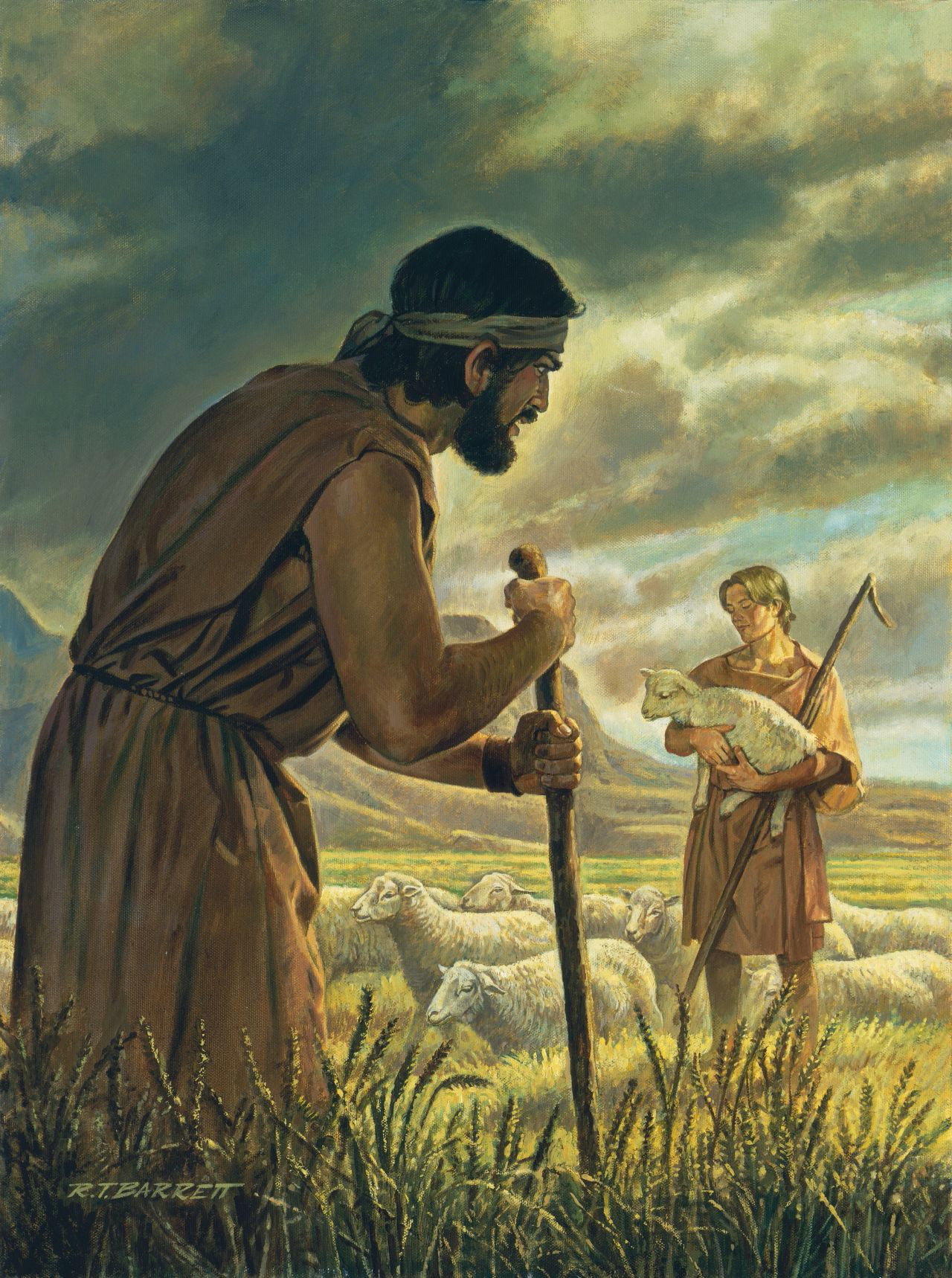 II. Two Ways To Avoid Community
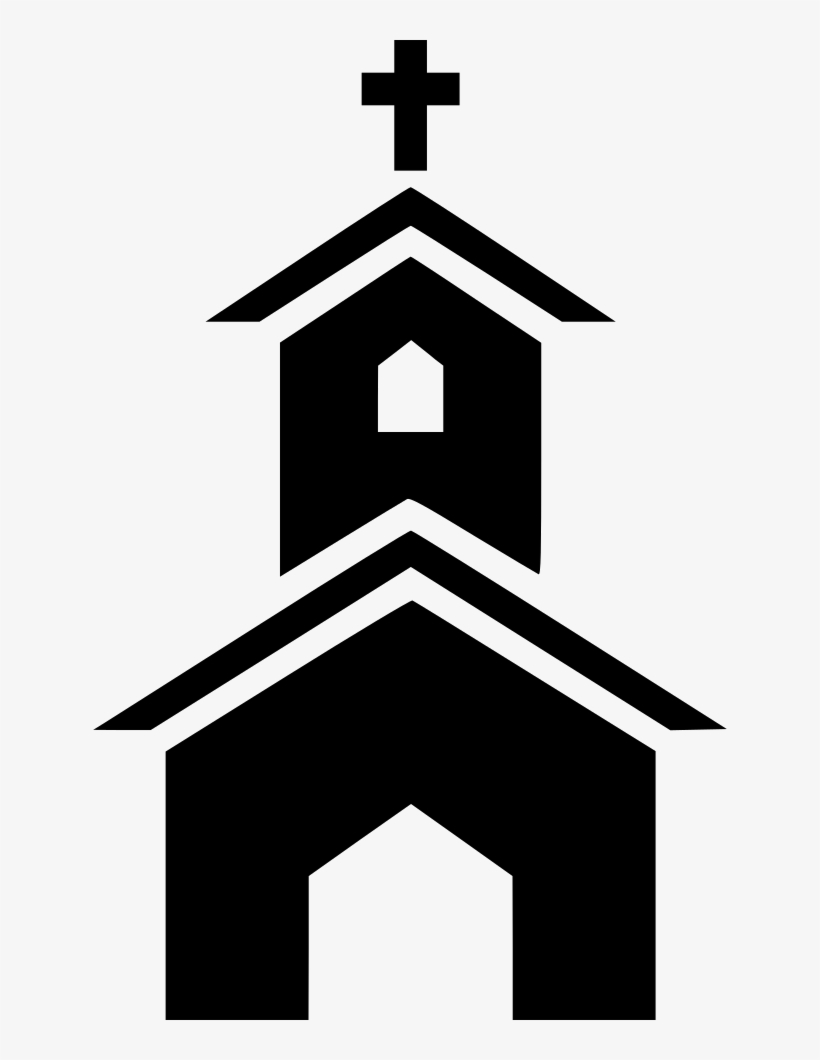 II. Two Ways To Avoid Community
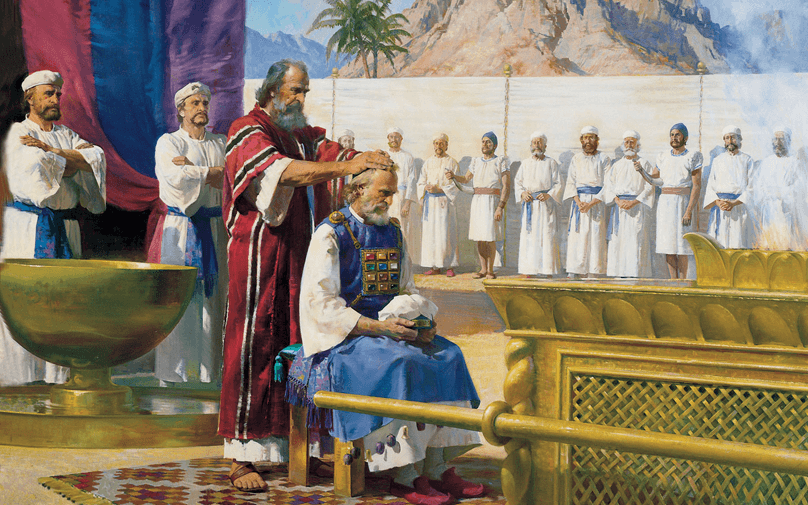 III. Each Other’s Priest
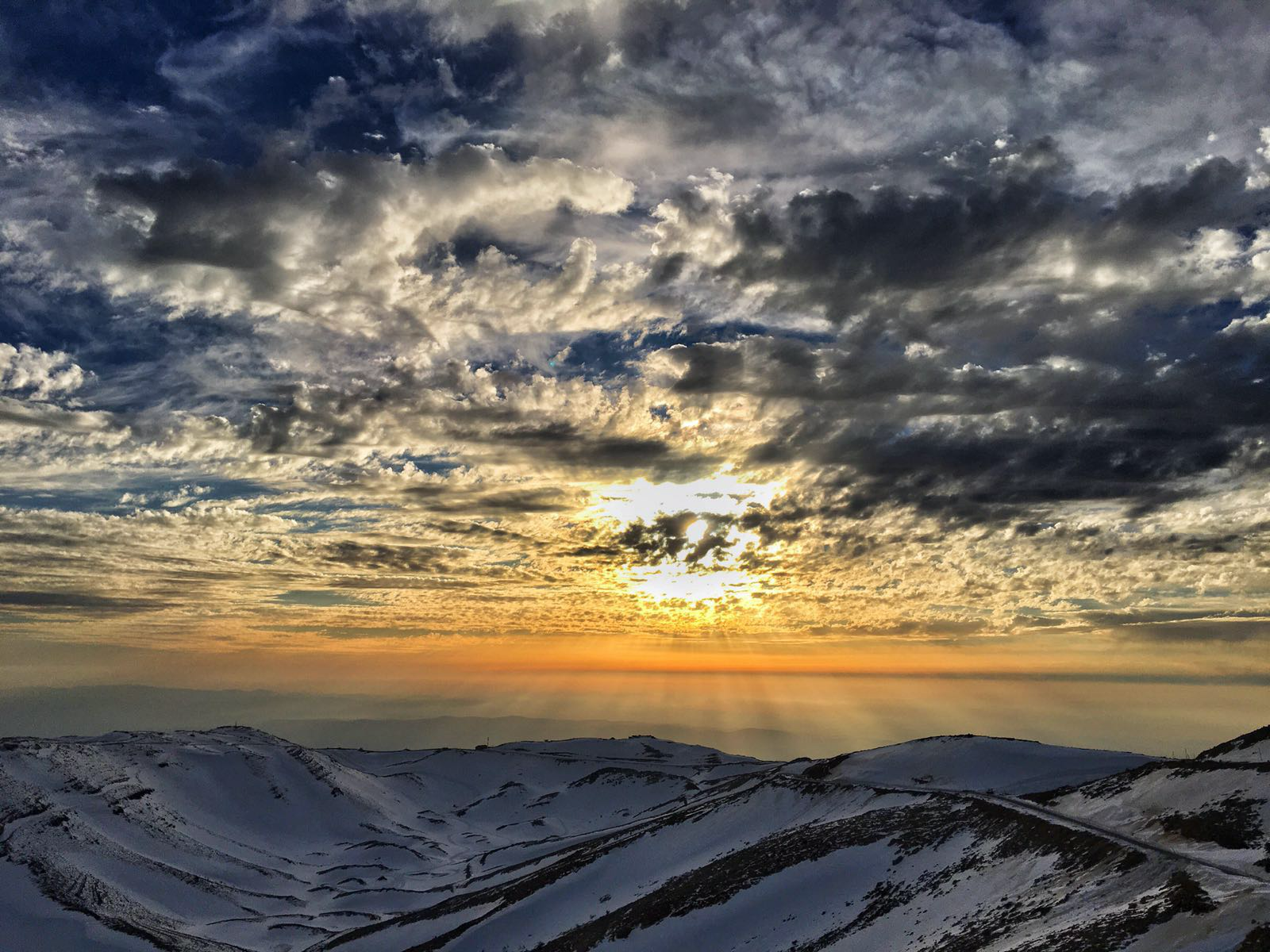 III. Each Other’s Priest
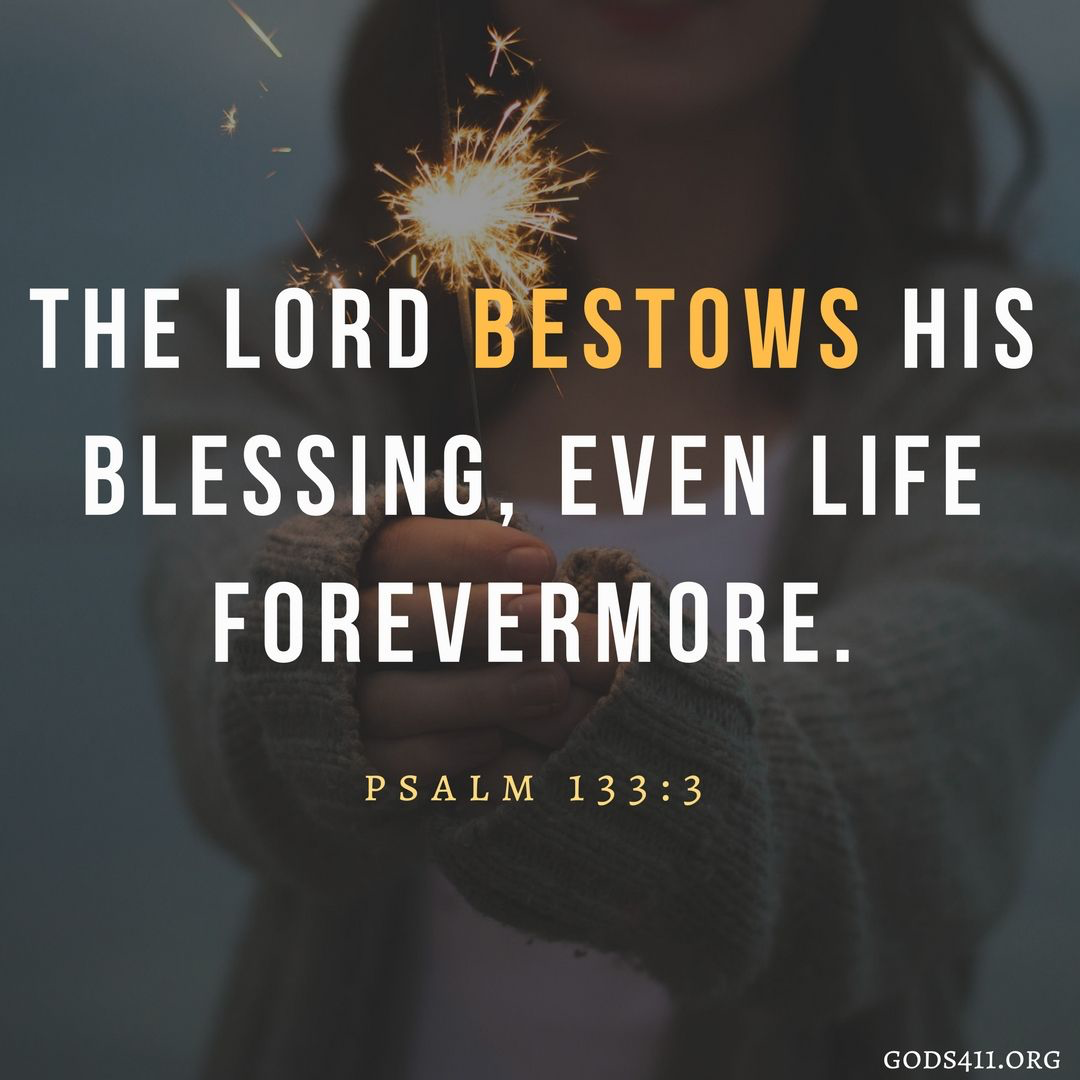 IV. Good Fellowship